Basic Tissues IILab Orientationmusclenerve
J. Matthew Velkey
454A Davison
matt.velkey@duke.edu
WebSlide 0013_N: skeletal muscle
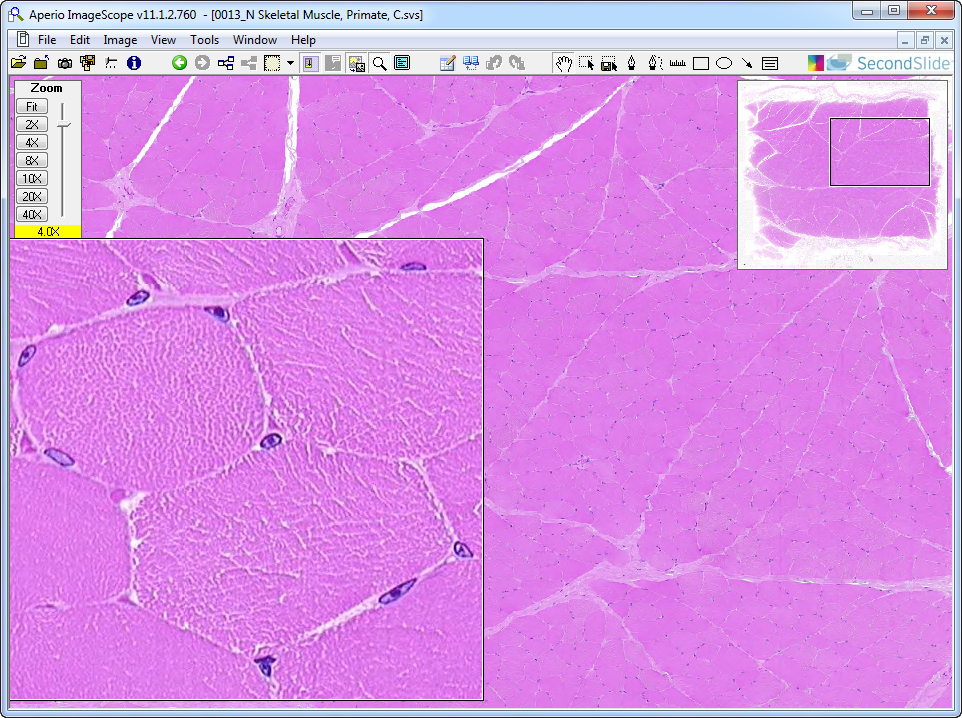 myocyte nuclei
myofibrils
fascicle
endomysium
myofiber (cell)
perimysium
fibroblast
nucleus
Slide 58L: Skeletal Muscle, longitudinal sect.
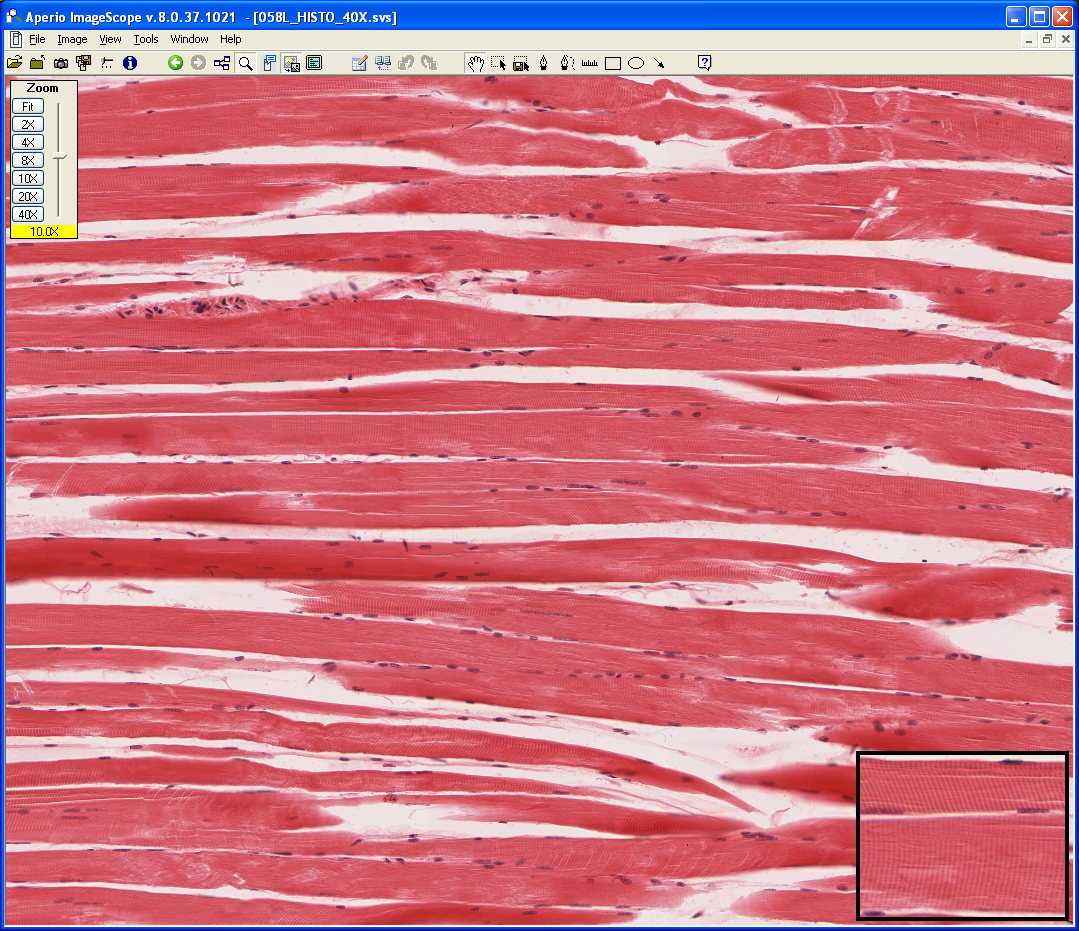 Striated Muscle Fiber (cell)
Endomysium
Peripheral Flattened Nuclei
Striations
Slide 58L: Skeletal Muscle, longitudinal sect.
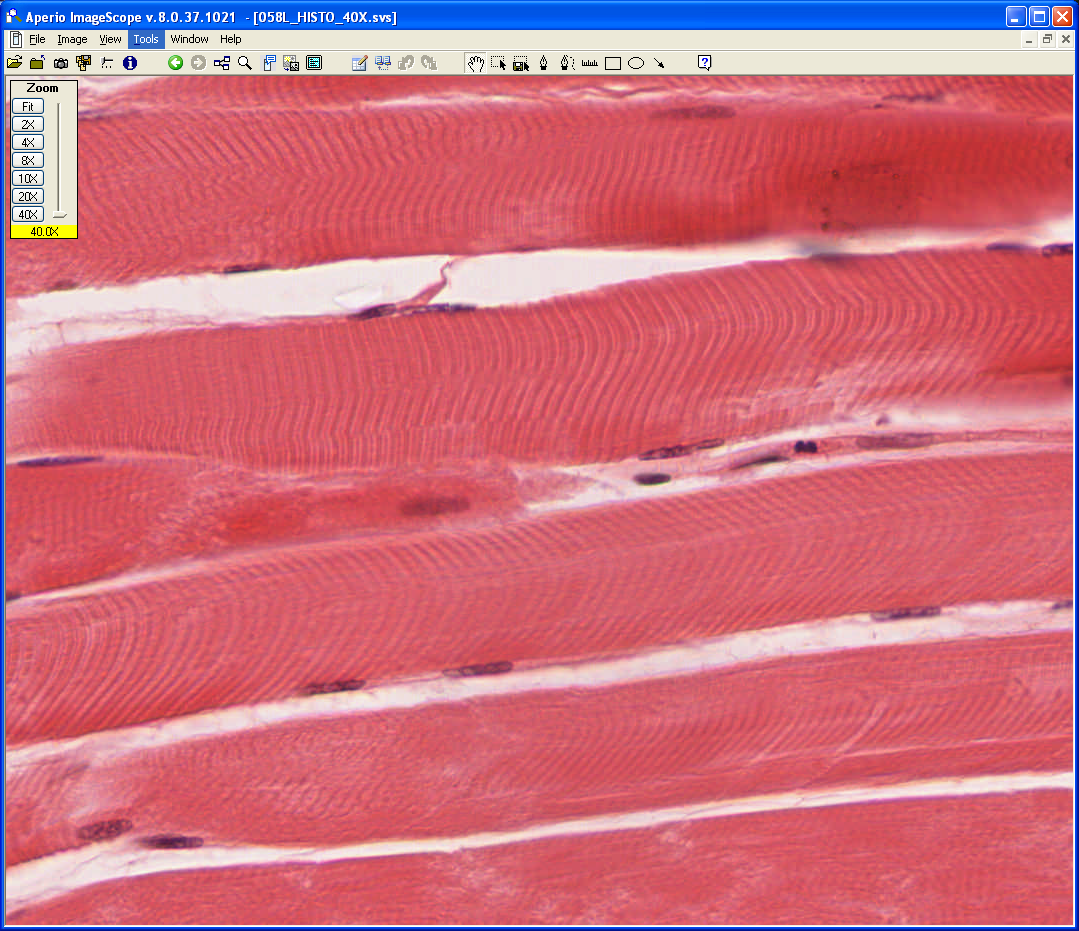 Dark A Band (myosin)
Light I Bands
(actin)
Divided by Z Line
2 consecutive Z line = Sarcomere
Slide 58thin: skeletal muscle, thin sect.
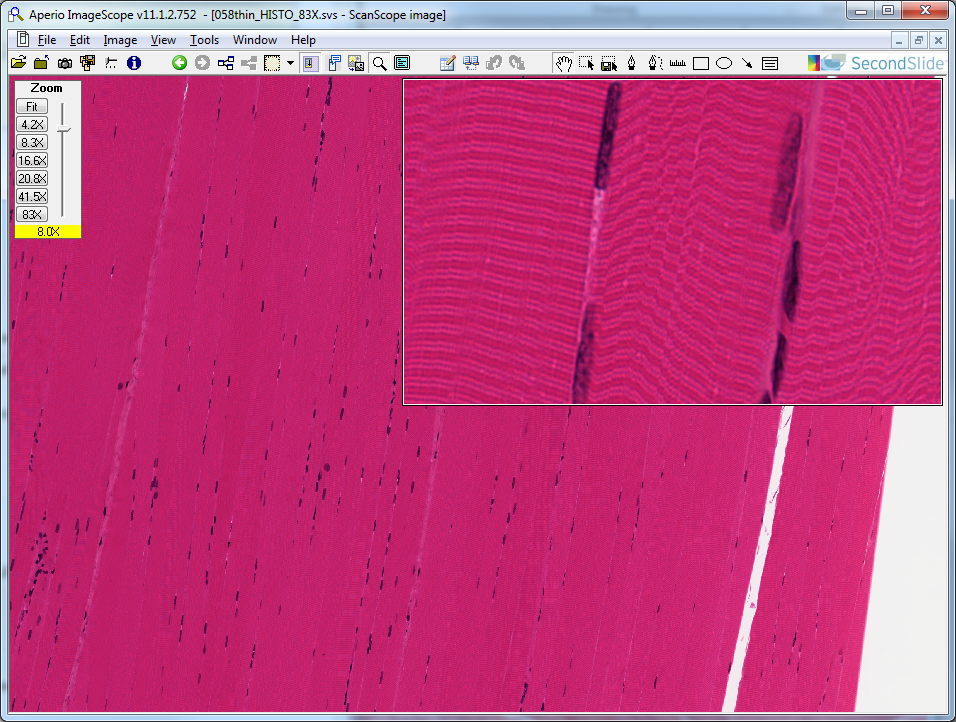 H
A
Z
I
myofibrils
sarcomere
(Z line to Z line
fiber (cell)
WebSlide 0036_S: heart
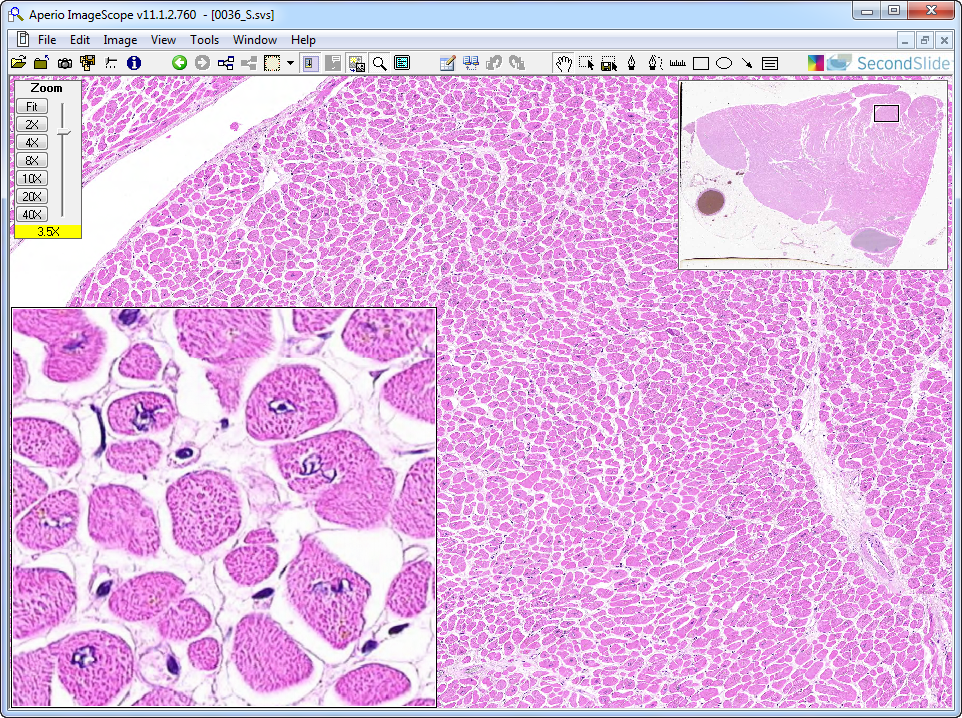 fiber (cell)
cap
nucleus
myofibrils
cap
WebSlide 0036_S: heart
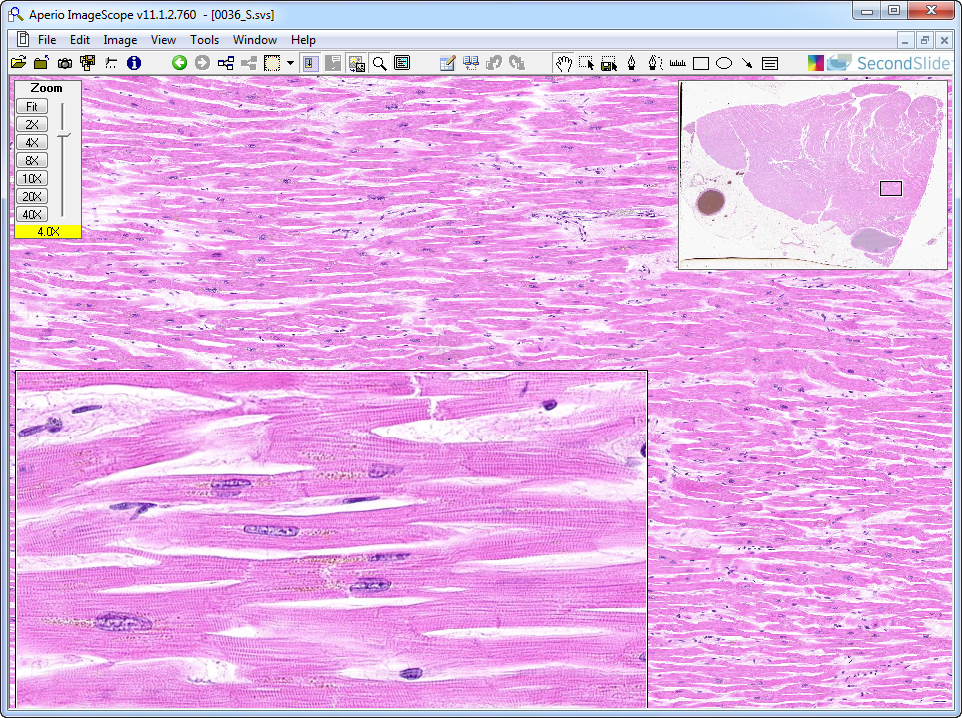 intercalated disk
lipofuschin (aging pigment)
Slide UMich 155: esophagus & stomach (esophagus portion)
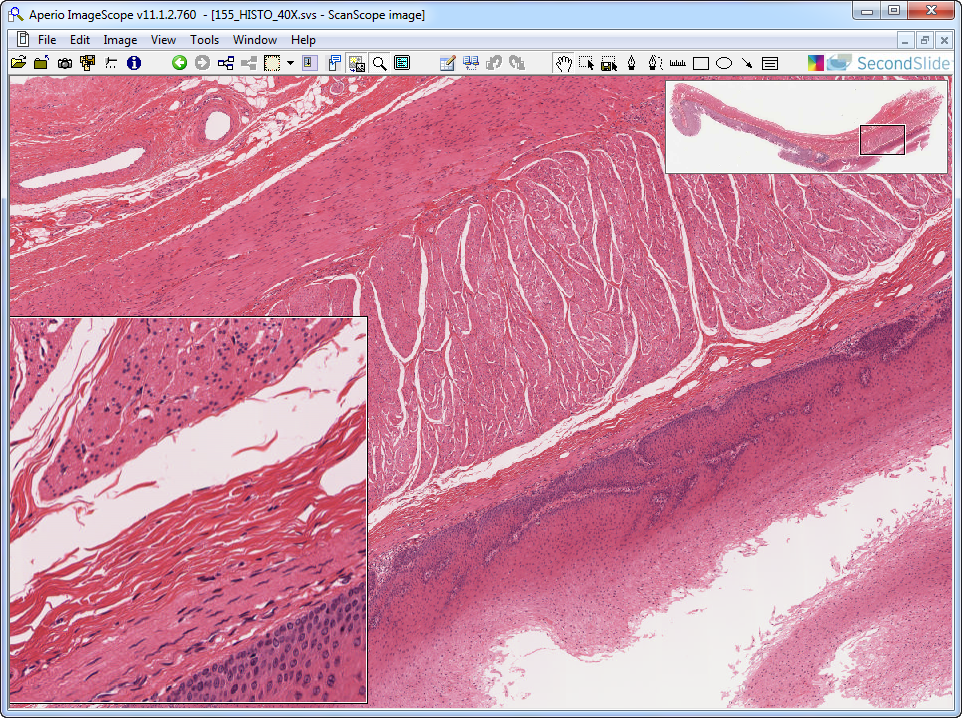 outer longitudinal layer layer
inner circular layer
submucosa
inner circular layer
muscularis mucosae
artificial space
submucosa
epithelium (mucosa)
epithelium (mucosa)
muscularis mucosae
Slide UMich 155: esophagus & stomach (stomach portion)
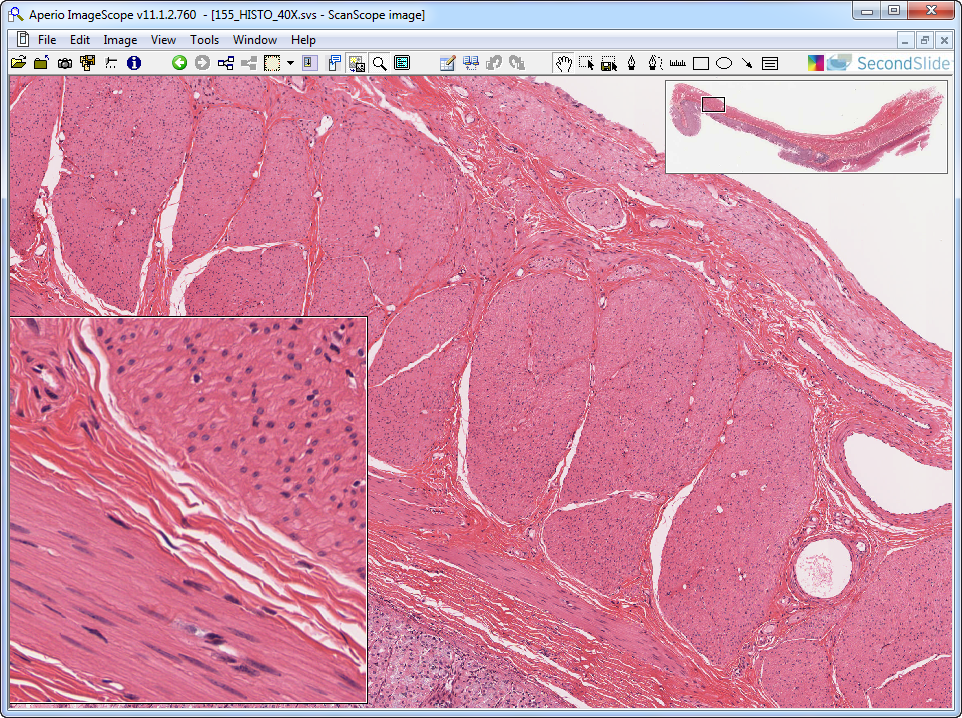 outer oblique layer
middle circular layer
middle circular layer
inner oblique layer
inner oblique layer
submucosa
muscularis mucosae
epithelium (mucosa)
WebSlide 0098_N: bladder
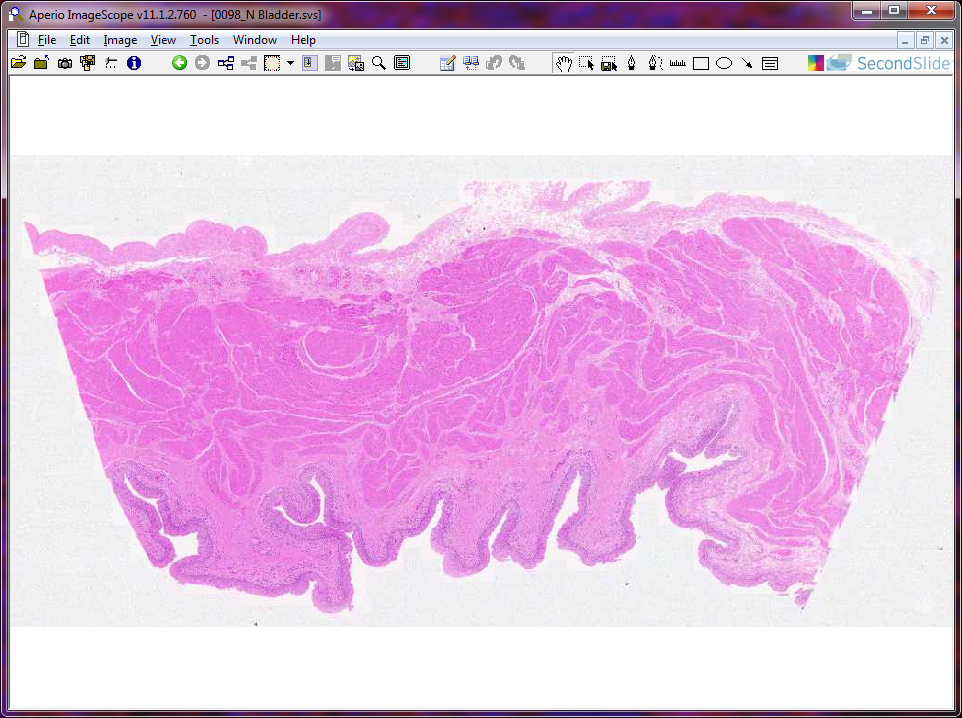 smooth muscle layers
conn tissue
epithelium
WebSlide 0093_N: recto-anal junction
epithelium
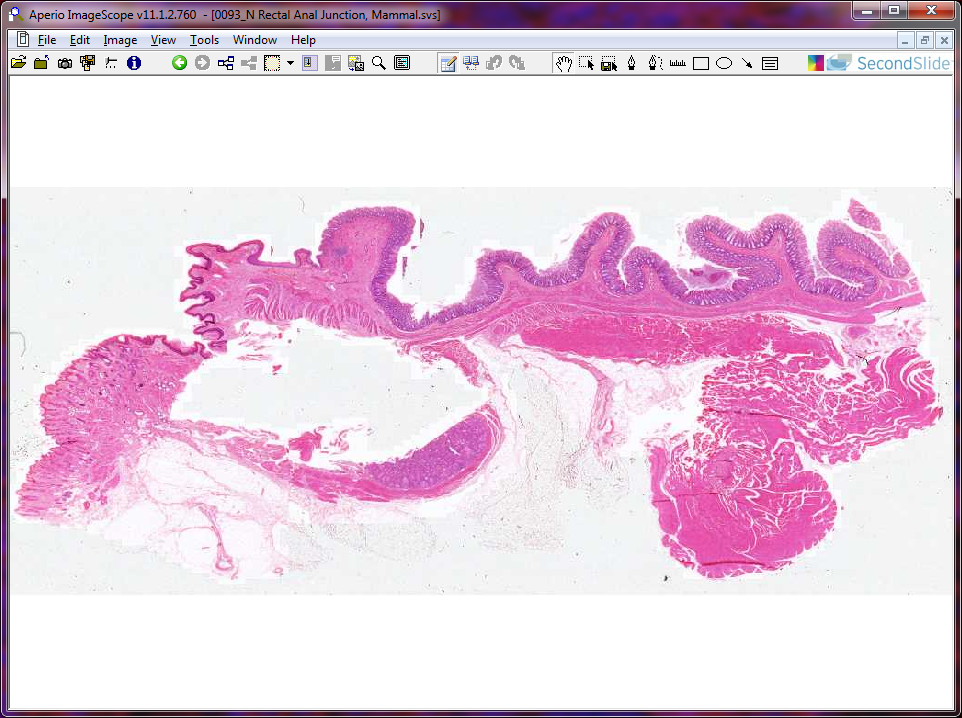 smooth muscle
skeletal muscle
WebSlide 0020_O: peripheral nerve, c.s.
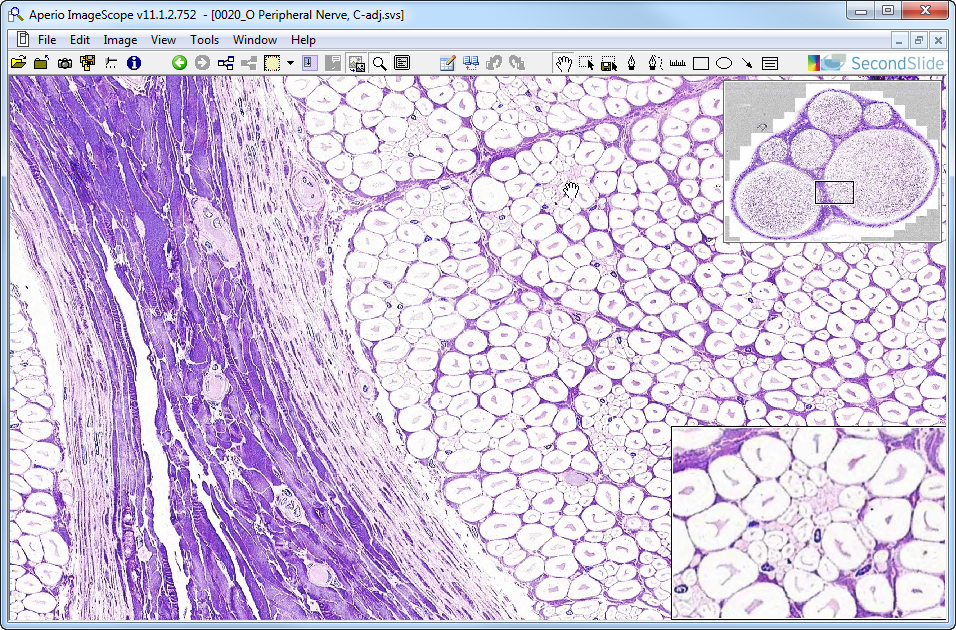 endo-
epi-
peri-
axon
mf
+
*
sc
[Speaker Notes: endo-=endoneurium	epi-=epineurium	mf=myelinated fiber	peri-=perineurium
sc=Schwann cell (nucleus)	+=lightly myelinated fibers		*=unmyelinated fibers]
WebSlide 0021_O: peripheral nerve, l.s.
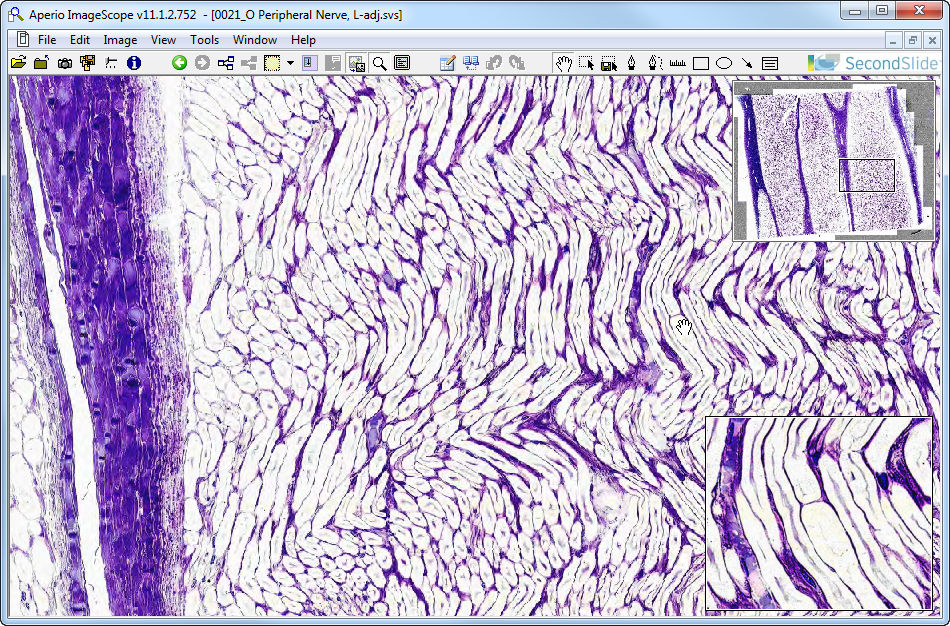 peri-
epi-
endo-
axon
nr
mf
[Speaker Notes: endo-=endoneurium	epi-=epineurium	mf=myelinated fiber	nr=node of Ranvier	peri-=perineurium]
Slide UMich 68: nerve, c.s.
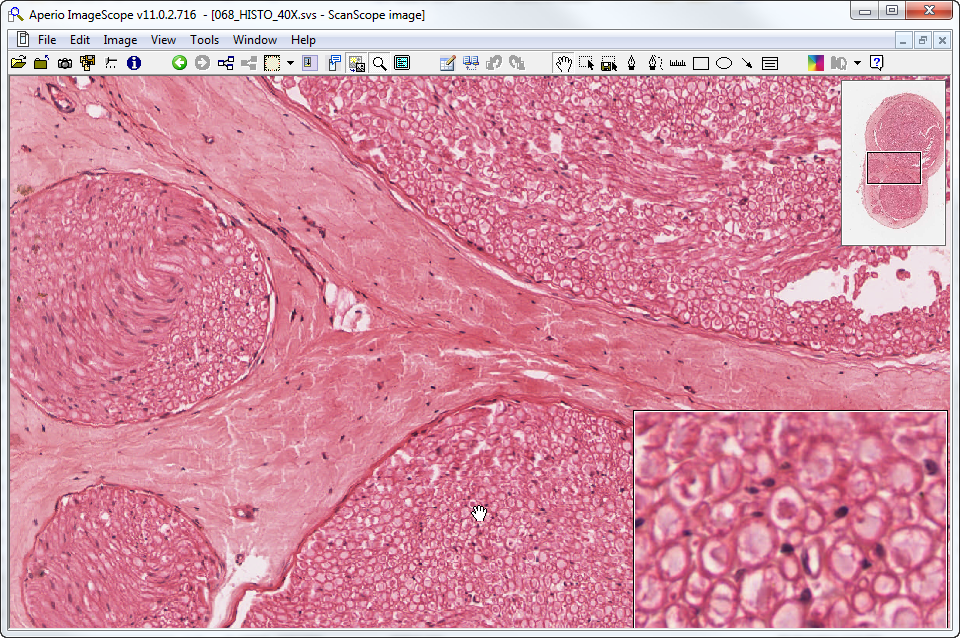 epi-
endo-
peri-
ma
sc
[Speaker Notes: endo-=endoneurium	epi-=epineurium	ma=myelinated axon	sc=Schwann cell]
Slide UMich 68: nerve, l.s.
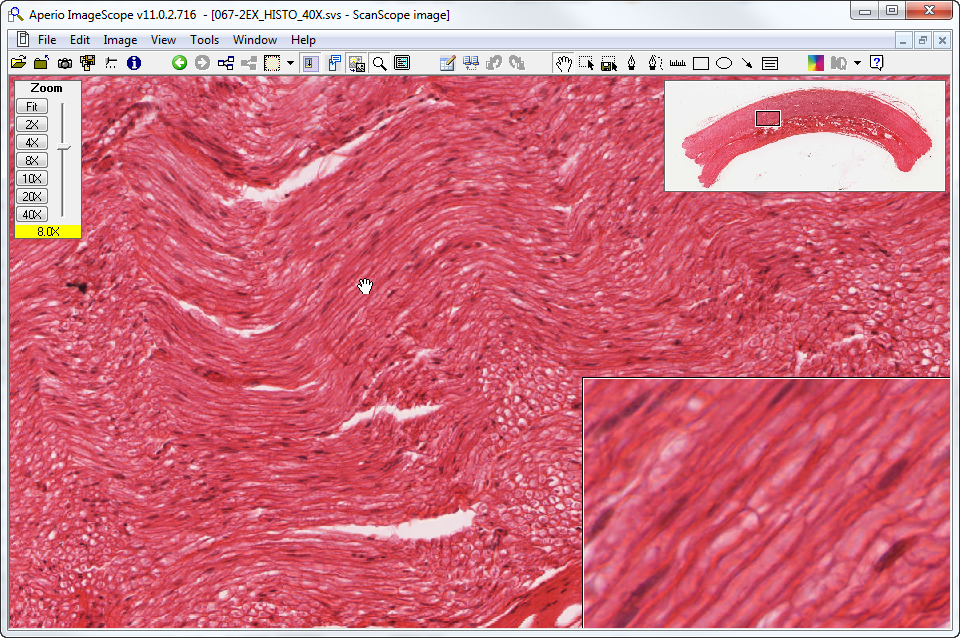 sc
nr
[Speaker Notes: nr=node of Ranvier	sc=Schwann cell (nucleus)]
WebSlide 0034_O: spinal cord, c.s., h&e
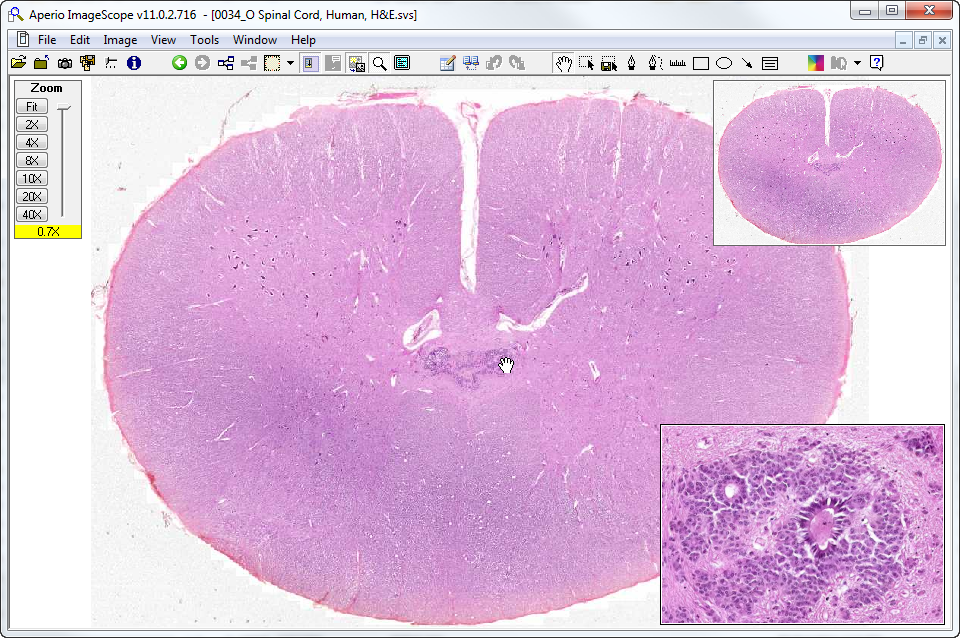 VH
GM
WM
DH
*
*
ep
[Speaker Notes: DH=dorsal horn	ep=ependymal cells	GM=gray matter	VH=ventral horn
WM=white matter	*=lumen of central canal]
Slide UMich 65-1N: spinal cord, trichrome
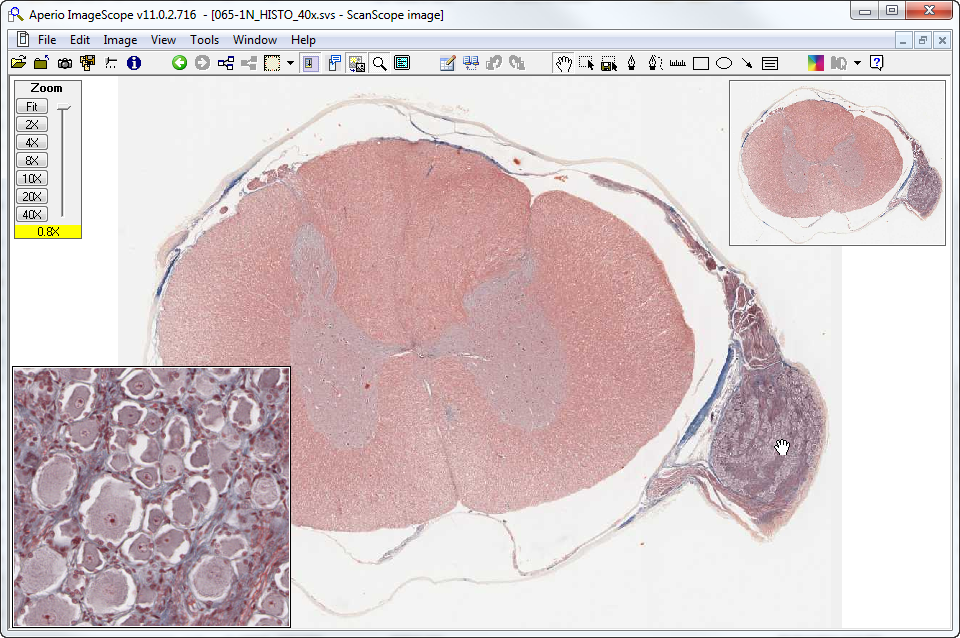 WM
DH
DRG
VH
sat
gc
[Speaker Notes: DH=dorsal horn	DRG=dorsal root ganglion		gc=ganglion cell	sat=ring of satellite cells
VH=ventral horn	WM=white matter]
Slide UMich 155: Esophagus & stomach
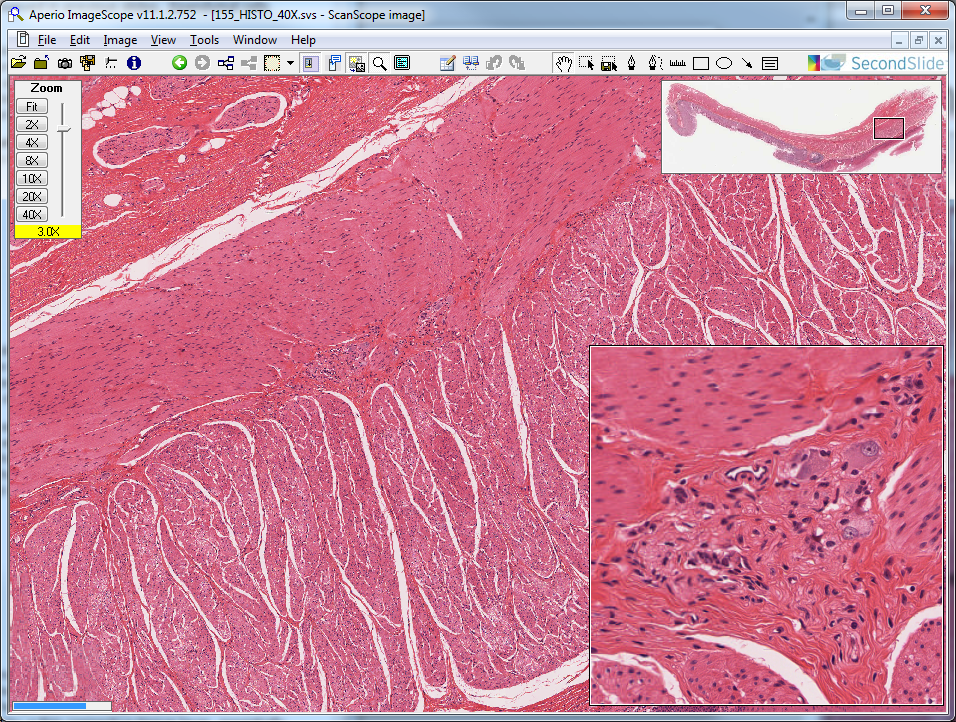 outer longitudinal muscle layer
neuron
myenteric plexus
sat c.
inner circular muscle layer
Slide UMich 250: vagina, h&e
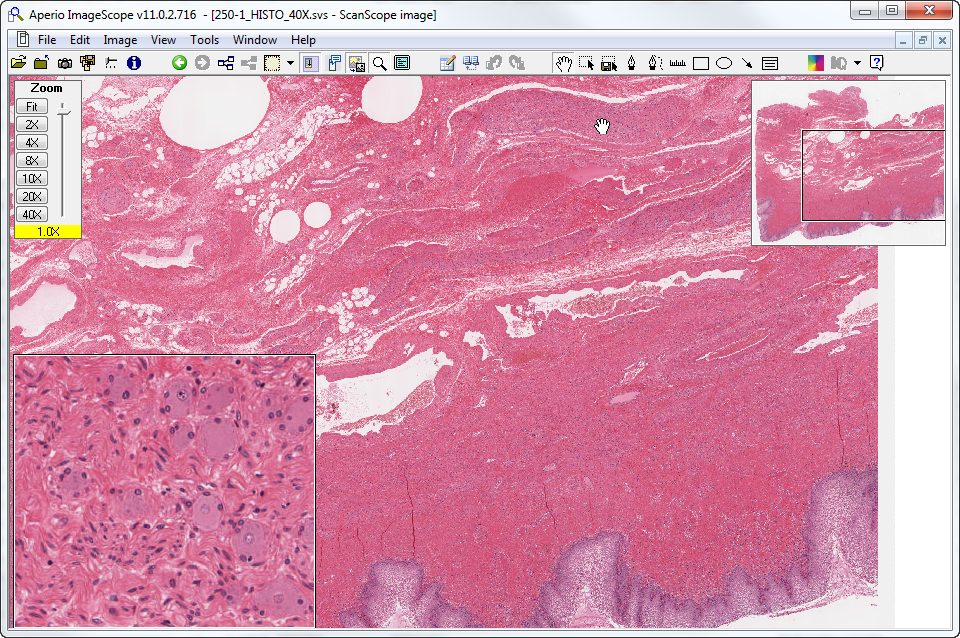 ganglion
a
ct
bv
nerve
pgc
sat
ct (also some sm musc & nerve)
axons
epith
[Speaker Notes: a=adipose tissue	bv=large blood vessel 	ct=connective tissue	pgc=parasympathetic ganglion cell
sat=satellite cell (nucleus)]
Slide UMich 71-2A:  Motor end plate
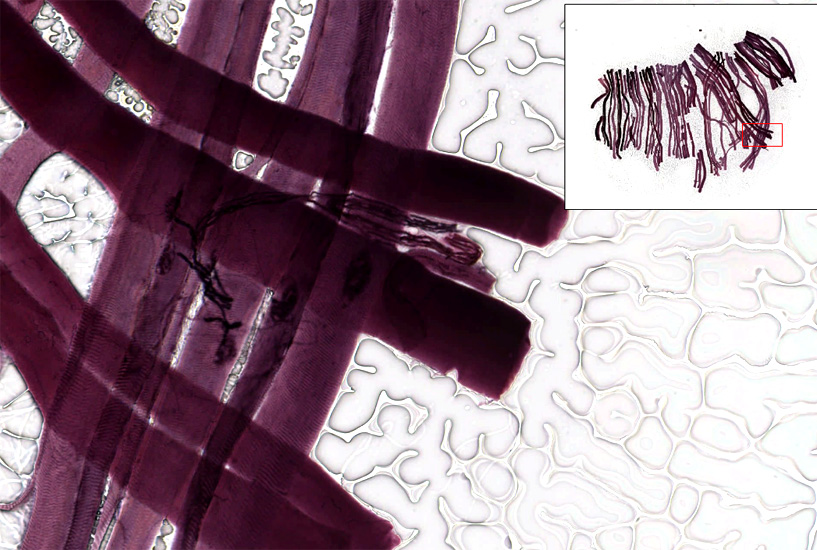 Terminal bouton
Slide UMich 71-1B:  Neuromuscular spindle
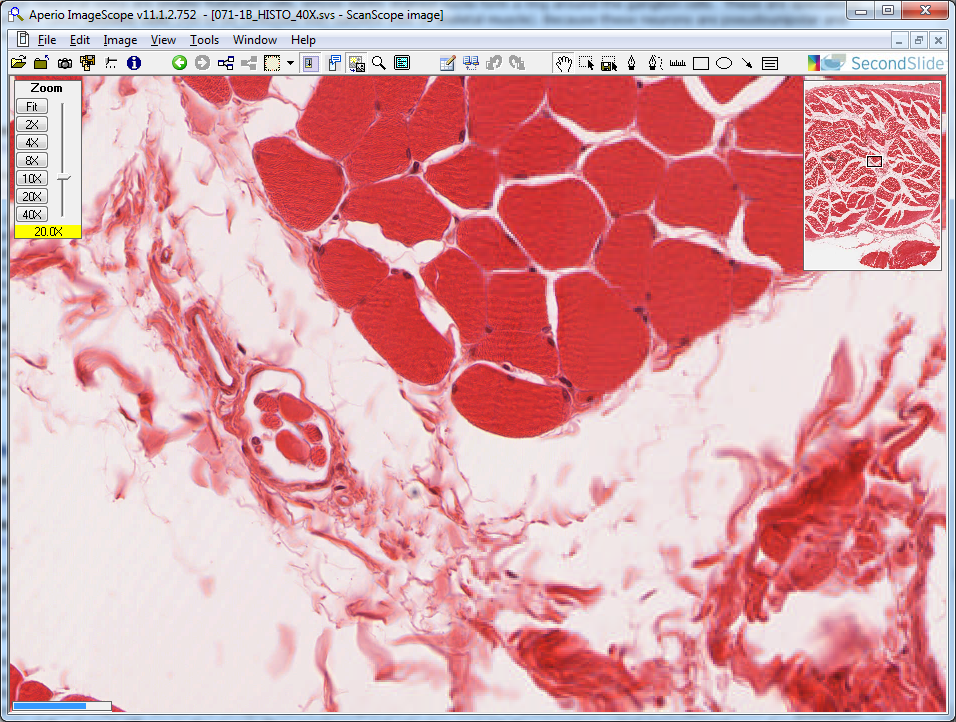 extrafusal fibers
intrafusal fibers